T.C. ANKARA ÜNİVERSİTESİ  AYAŞ MESLEK YÜKSEK OKULU
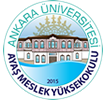 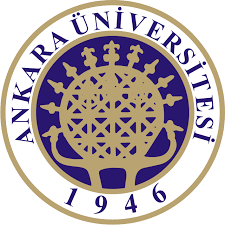 1
TÜRKİYE’DE SOSYAL POLİTİKANIN TARİHSEL GELİŞİMİ
1-Cumhuriyet Öncesi Dönem

2-Cumhuriyet Dönemi
1923-1945
1946-1960
1961-1980
1980 sonrası
TÜRKİYE’DE SOSYAL POLİTİKANIN TARİHSEL GELİŞİMİ
2-Cumhuriyet Dönemi

1923-1945
Osmanlı ve Cumhuriyetin başlangıcında çok sınırlı ve dar kapsamlı ilişkiler.

1946-1960
Devletçilik politikalarının izlendiği dönem. Dar kapsamlı yasalar.

1961-1980
Sosyal Devlet Anlayışının kabulü; daha geniş yasal ve kurumasal düzenlemeler.

1980 sonrası
Sosyal Devlet anlayışında yaşanan değişim.
TÜRKİYE’DE SOSYAL POLİTİKANIN TARİHSEL GELİŞİMİ
Türkiye’de sosyal politika uygulamalarının yetersiz kalmasına yol açan faktörler:
Ya da ekonomik, siyasal, sosyo-kültürel gelişmeler:
Geç endüstrileşme ve sermaye yetersizliği
Sivil toplum ve toplumsal sınıfların olmayışı
Niceliksel ve niteliksel açıdan sınırlı kalan ücretliler
Burjuvazinin yerine; asker ve sivil bürokrasinin egemen rolü
merkezci devlet yapısı; iradeci modernleşme, paternalist yaklaşım (vesayetçi-yasaklayıcı anlayış)
Özel mülkiyetin gelişmesini engelleyen toprak rejimi (tımar sistemi)
1-Cumhuriyet Öncesi ve Cumhuriyetin İlk Yılları
Osmanlı Devletinde modern anlamda sosyal politika olgunlaşmamıştır. 
Tımar sistemi;
Geç endüstrileşme
Sınırlı demokratikleşme
Küçük ölçekli üretim (el sanatları-zanaatkarlık)
Ahi Birlikleri (13-17yy.) Lonca Sistemi (çırak-kalfa-usta)
Özellikle; Orta Sandıkları veya Teavün Sandıkları aracılığıyla yardımlaşma-sosyal güvenlik işlevi.
Not: 1838 Balta Limanı Antlaşması -liberal ticaret anlaşmaları- Loncaların sonu olmuştur.
Serbest gelen Avrupa malları Osmanlı’da zaten dar olan sanayinin sonunu getirmiştir. 
Borçlanma artmış ve 1881 yılında Duyun-u Umum-i (Dış Borçlar) kurulmuştur.
2-CUMHURİYET DÖNEMİ
1-1923-1945 Dönemi
Osmanlı’dan sınırlı/ilkel endüstri mirası.

Tek parti-otoriter sistem.

Ekonomide tarımsal nitelik devam etmekte; sanayileşmede büyük başarı yaşanmamıştır.

Ekonomik kalkınmayı sağlamak için endüstrileşemeye önem veren politikalar izlenmek istenmiştir.
2-CUMHURİYET DÖNEMİ
2-1945-1960 Dönemi (II.D.S Sonraki Dönem)
Türkiye’de demokrasinin gerçekleştirilmesi yolunda 1946 yılında Çok Partili Hayata Geçiş.

1945-1960 yılları arasında liberal ve dışa açık ekonomi politikalarına dönüşüm başlamış; nacak 1950 yılında bu dönüşüm tamamlanmıştır.

1954 yılından itibaren özel sektöre dayalı sanayinin genişleyen talebi karşılayamaması ile dönemin siyasi ve sosyal koşulları önemli rol oynamıştır.
1954 yılından sonra KİT’lerin sermayeleri artırılmış, yeni Kit’ler kurulmuş kamu sektörü nitel ve nicel yönden genişletilmeye çalışılmıştır.

Devletin İşveren rolü dönem boyunca devam etmiştir.
2-CUMHURİYET DÖNEMİ
3—1960-1980 Dönemi (Sosyal Devlet Anlayışına Geçilen Dönem)
27 Mayıs 1960  Türkiye’de sosyal politika açısından bir dönüm noktasıdır.

1961 yılında halkoyuna sunulup kabul edilen 1961 anayasası “sosyal hukuk devleti” ve “sosyal adalet” anlayışını getirmiştir.
2-CUMHURİYET DÖNEMİ
4-1980 Sonrası Dönem
24 Ocak 1980 Kararları + 12 Eylül Askeri Darbesi + 1982 Anayasası (Neo-liberal Politikalar)
				= Sosyal politikada yeni dönem.

Neo-liberal politikalar, ekonomide kamu kesiminin; KİT’lerin etkinliğini azaltmak, özel kesimin gelişimini sağlamak amacındadır.

1982 A.Y 61 anayasasının getirdiği özgürlükçü ruhu yok etmiştir.
Tüm hak ve özgürlükler açısından sınırlamalar, 
Özerk kurumların tasfiyesi,
Örgütlenme hakkının sınırlandırılması,
12 Eylül’de siyasi partilerin kapatılması,
sendika-konfederasyon- faaliyetlerinin durması; grev ve lokavt yasağı.